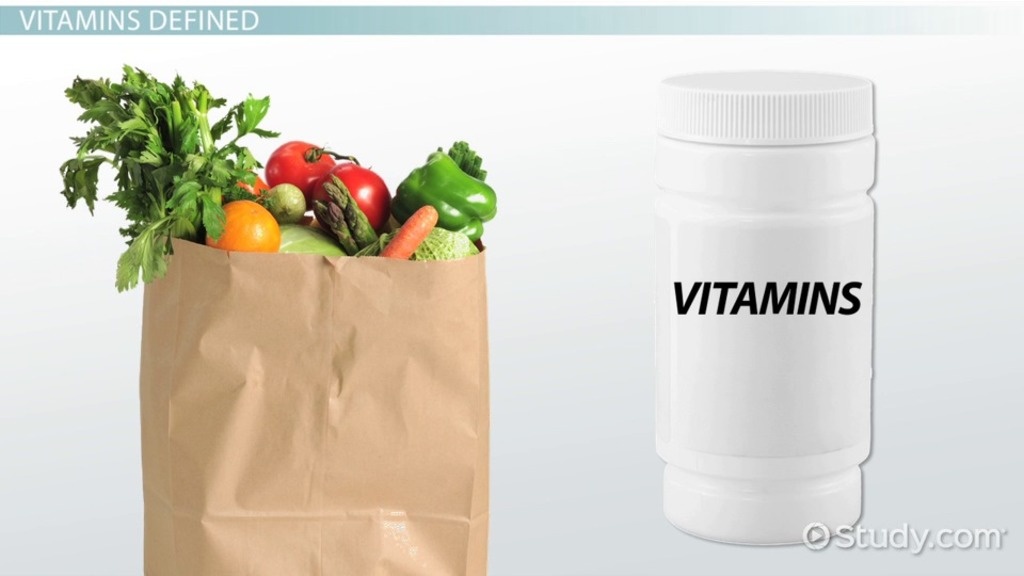 Dr Jayasree V
Assistant Professor
Department of Physiology
Vitamins
Vitamins are defined as essential organic compounds which occur in small quantities in different foods and necessary for growth and maintainence of good health in living organisms.
Vitamins are micronutrients. 
 Essential nutrients. 
Needed in small amounts for growth, reproduction, and overall health.
Classification of Vitamins
Vitamins are generally classified as water-soluble vitamins and fat-soluble vitamins.
1. Fat-Soluble Vitamins
    Vitamin A, D, E and K are fat-soluble.
    These are stored in adipose tissues and hence are called fat-soluble vitamins.
2. Water-Soluble Vitamins
    Vitamins in B-group and vitamin C are water-soluble and cannot be stored in our bodies as they pass with the water in urine. 
    These vitamins must be supplied to our bodies with regular diets.
Functions of Vitamins
Based on their role in biological processes and their effect different vitamins have different functions, their function can be best understood by knowing about their deficiency diseases. 
Fat soluble vitamins
Vitamin A – Hardening of the cornea in eye, night blindness.
Vitamin D – It is obtained by our body when exposed to sunlight. Its deficiency causes improper growth of bones, soft bones in kids, rickets.
Vitamin E – Deficiency of vitamin E leads to weakness in muscles and increases the fragility of red blood cells.
Vitamin K – It plays an important role in blood clotting. The deficiency of vitamin K increases the time taken by the blood to clot. Severe deficiency may cause death due to excessive blood loss in case of a cut or an injury.
Water soluble vitamins
Vitamin B1 – Deficiency may cause beriberi, dwarfism.
Vitamin B2 – Deficiency can cause disorders in the digestive system, skin burning sensations, cheilosis.
Vitamin B6 – Deficiency of B6 causes convulsions, conjunctivitis, and sometimes neurological disorders.
Vitamin B12 – Its deficiency can cause pernicious anemia and a decrease in red blood cells in hemoglobin.
Vitamin C – It is a water-soluble vitamin, its deficiency causes bleeding in gums and scurvy.
Vitamin A
Vitamin A plays a key role in maintaining your vision. 
found in animal-sourced foods. The main natural food sources are liver, fish liver oil and butter. 
Also be derived from certain carotenoid antioxidants found in plants. They are collectively known as provitamin A.
The most efficient of these is beta-carotene, which is abundant in many vegetables, such as carrots, kale and spinach
Requirement- 5000 IU Daily
Vitamin A is not a single compound. 
It is a group of fat-soluble compounds collectively known as retinoids.
The most common dietary form of vitamin A is retinol. 
Other forms — retinal and retinoic acid — are found in the body, but absent or rare in foods.
Role and Function of Vitamin A

Vitamin A supports many critical aspects of body function, including:
Vision maintenance: Vitamin A is essential for maintaining the light-sensing cells in the eyes and for the formation of tear fluid .
Immune function: Vitamin A deficiency impairs immune function, increasing susceptibility to infections .
Body growth: Vitamin A is necessary for cell growth. Deficiency may slow or prevent growth in children .
Hair growth: It is also vital for hair growth. Deficiency leads to alopecia, or hair loss .
Reproductive function: Vitamin A maintains fertility and is vital for fetal development
Vitamin A Deficiency
A common symptom of early deficiency includes night blindness. As it progresses, it may lead to more serious conditions, such as:
Dry eyes: Severe deficiency may cause xerophthalmia, a condition characterized by dry eyes caused by reduced tear fluid formation.
Blindness: Serious vitamin A deficiency may lead to total blindness. In fact, it is among the most common preventable causes of blindness in the world.
Hair loss: If you are vitamin A deficient, you may start to lose your hair .
Skin problems: Deficiency leads to a skin condition known as hyperkeratosis or goose flesh .
Poor immune function: Poor vitamin A status or deficiency makes people prone to infections .
Vitamin A Toxicity
Overdosing on vitamin A leads to an adverse condition known as hypervitaminosis A. It’s rare, but may have serious health effects.
Its main causes are excessive doses of vitamin A from supplements, liver or fish liver oil. 
In contrast, high intake of provitamin A does not cause hypervitaminosis.
main symptoms and consequences of toxicity include fatigue, headache, irritability, stomach pain, joint pain, lack of appetite, vomiting, blurred vision, skin problems and inflammation in the mouth and eyes.
It may also lead to liver damage, bone loss and hair loss. At extremely high doses, vitamin A can be fatal.
Treatment 
advised to avoid exceeding the upper limit for intake, which is 10,000 IU (900 mcg) per day for adults.
Higher amounts, or 300,000 IU (900 mg), may cause acute hypervitaminosis A in adults.
 Children can experience harmful effects at much lower amounts.
Individual tolerance varies considerably. 
Children and people with liver diseases like cirrhosis and hepatitis are at an increased risk and need to take extra care.
Pregnant women should also be especially careful, since high doses of vitamin A may harm the fetus. Doses as low as 25,000 IU per day have been linked with birth defects.
Vitamin D
Nicknamed the sunshine vitamin, vitamin D is produced by our skin when it’s exposed to sunlight.
Its beneficial effects on bone health, and deficiency makes highly susceptible to bone fractures. 
Types
Vitamin D is a collective term used to describe a few related fat-soluble compounds.
Also known as calciferol, vitamin D comes in two main dietary forms:
Vitamin D2 (ergocalciferol): Found in mushrooms and some plants.
Vitamin D3 (cholecalciferol): Found in animal-sourced foods, such as eggs and fish oil, and produced by your skin when exposed to sunlight. 
Requirement
1000 IU Daily
Role and Function of Vitamin D
Vitamin D has numerous roles and functions, but only a few are well researched. These include the following:
Bone maintenance: Vitamin D regulates the circulating levels of calcium and phosphorus, which are the most important minerals for bone growth and maintenance. It promotes the absorption of these minerals from the diet.
Immune system regulation: It also regulates and strengthens immune system function.
Once absorbed into the bloodstream, the liver and kidneys change calciferol into calcitriol, which is the biologically active form of vitamin D. 
It can also be stored for later use in the form of calcidiol.
Vitamin D3 is more efficiently converted into calcitriol than vitamin D2
Sources of Vitamin D
sunlight.
Few foods naturally contain vitamin D. 
dietary sources are fatty fish and fish oil, but mushrooms that have been exposed to ultraviolet light may also contain significant amounts.
Vitamin D Deficiency
Severe vitamin D deficiency is rare, but mild forms of deficiency or insufficiency are common among hospitalized people as well as the elderly.
Risk factors of deficiency are dark skin color, old age, obesity, low sun exposure and diseases that impair fat absorption.
vitamin D deficiency include soft bones, weak muscles and an increased risk of bone fractures. This condition is called osteomalacia in adults and rickets in children .
Vitamin D deficiency is also associated with poor immune function, an increased susceptibility to infections and autoimmune diseases. 
Other signs of deficiency or insufficiency may include fatigue, depression, hair loss and impaired wound healing.
Vitamin D Toxicity
Vitamin D toxicity is very rare.
While spending a lot of time in the sun doesn’t cause vitamin D toxicity, taking high amounts of supplements may cause this toxicity.
The main consequence of toxicity is hypercalcemia, a condition characterized by excessive amounts of calcium in the blood.
Symptoms include headache, nausea, lack of appetite, weight loss, fatigue, kidney and heart damage, high blood pressure and fetal abnormalities.
Vitamin E
Vitamin E refers to a group of compounds that include  both tocopherds and tocotrienols. 
They are naturally occuring anti-oxidant. It is also called anti-aging factor.
 The word tocopherol is derived from the word toco meaning child birth and pheros meaning to bear. 
It is yellow oily liquid freely soluble in fat solvent. Tocopherol  α, β, γ, δ have been obtained from the natural sources.
Requirement- 15 to 30 mg/day.
Sources
   Almonds, Mustard gross, Dried apeicods, Pine nuts, Papaya, Red chills powder, Spinach, Sunflower seeds, Soyabeen oil, Rice germ oil
Deficiency
Abortion and Sterility in animal
Function
It is necessary for reproduction
It is necessary for metabolism
It protect Vitamin A
Vitamin K
Vitamin K refers to a group of structurally similar fat soluble vitamins the human body needs for complete synthesis of certain protein that are required for blood coagulation and also certain protein that the body uses to manipulate binding ti calcium in bone and other tissues.
vitamin k is naturally produced by the bacteria in the intestine. it is essential for production of type of protein called prothrombin & other factor involve in blood clotting mechanism. hence it is known as anti-hemorrhagic vitamin.
Vitamin K includes two natural Vitamin
Vitamin K1(Phylloquinone)
Vitamin K2 (Menaquinones)
Requirement- 0.03 mg/kg Daily
Sources
Spinach, Cow’s milk, green leaf vegetable
Deficiency
Increased bleeding due to defective clotting mechanism.
Function 
Vitamin K is necessary for the synthesis of clotting factors especially prothrombin
B-COMPLEX VITAMINS
Eight of the water-soluble vitamins are known as the vitamin B-complex group: 
Thiamin (vitamin B1) 
Riboflavin (vitamin B2) 
Niacin (vitamin B3) 
Vitamin B6 (pyridoxine) 
Folate (folic acid) 
Vitamin B12 
Biotin and pantothenic acid. 
The B vitamins are widely distributed in foods, and their influence is felt in many parts of the body.
 They function as coenzymes that help the body obtain energy from food. The B vitamins are also important
Thiamin
    Vitamin B1 Thiamin, or vitamin B1, helps to release energy from foods, promotes normal appetite, and plays a role in muscle contraction and conduction of nerve signals.
Sources include pork, legumes, fish, peas, and liver. 
Most commonly, Thiamin is found in whole grains and fortified grain products such as cereal, and enriched products like bread, pasta, rice, and tortillas. 
The process of enrichment adds back nutrients that are lost when grains are processed. 
Among the nutrients added during the enrichment process are thiamin (B1), niacin (B3), riboflavin (B2), folate and iron.
RDA for thiamin is 1.2 mg/day for adult males and 1.1 mg/day for adult females.
Thiamin Deficiency. 
Under-consumption of thiamin is rare in the United States due to wide availability of enriched grain products. 
However, certain groups may be at risk for thiamin deficiency including people with alcohol dependence, people with HIV/AIDS, people who have undergone bariatric surgery, and those with low dietary intake, like older adults.  
Alcoholics are especially prone to thiamin deficiency because alcohol reduces thiamin absorption and storage, and excess alcohol consumption often replaces food or meals. 
Symptoms of thiamin deficiency include: mental confusion, muscle weakness, wasting, water retention (edema), enlarged heart, and the disease known as beriberi. 
Thiamin deficiency is currently not a problem in the United States.
Riboflavin: Vitamin B2
   Riboflavin, or vitamin B2, helps to release energy from foods, and is also important for the growth, development and function of the cells in the body. It also helps to convert the amino acid tryptophan into niacin.
Sources include eggs, organ meats (liver and kidney), dark green vegetables, milk, and whole and enriched grain products. Ultraviolet light is known to destroy riboflavin.
RDA for riboflavin is 1.3 mg/day for adult males and 1.1 mg/day for adult females.
Riboflavin Deficiency
Groups at risk of riboflavin inadequacy include vegan athletes and pregnant and breastfeeding women and their babies.
 Symptoms of deficiency include skin disorders, cracks at the corners of the mouth, hair loss, itchy and red eyes, reproductive problems, and cataracts.
Niacin: Vitamin B3, Nicotinamide, Nicotinic Acid.
 Niacin, or vitamin B3, is involved in energy production and critical cellular functions.
Food Sources : Niacin is present in a wide variety of foods including animal and plant sources.
 RDA for niacin is 16 mg/day for adult males and 14 mg/day for adult females.
Niacin Deficiency.
 Niacin deficiency is not a problem in the United States and is mostly limited to people who eat very limited diets and diets low in protein. Pellagra is the disease state that occurs as a result of severe niacin deficiency. Symptoms include skin problems, digestive issues, and mental confusion.
Niacin Toxicity
 Consuming large doses of niacin supplements beyond 35mg/day may cause flushed skin, rashes, hypotension symptoms, or liver damage (Table 2). Over-consumption of niacin is not a problem if it is obtained through food.
Vitamin B6: Pyridoxine, Pyridoxal, Pyridoxamine
Vitamin B6, otherwise known as pyridoxine, pyridoxal or pyridoxamine, aids in protein metabolism, red blood cell formation, and behaves as an antioxidant molecule. 
 It is also involved in the body’s production of chemicals such as neurotransmitters and hemoglobin.
Sources include legumes, organ meats, fish, meats, starchy vegetables, and whole grains and fortified cereals.
RDA for vitamin B6 is 1.3 mg/day for adult males and females through age fifty 
The RDA for male and females over fifty years of age is 1.7 mg and 1.5 mg, respectively.
Vitamin B6 Deficiency. 
Vitamin B6 deficiency is uncommon and usually associated with low concentrations of other B-complex vitamins, like vitamin B12 and folic acid.
 Deficiency symptoms include dermatitis, swollen tongue, peripheral neuropathy, anemia, depression and confusion, and weakened immune function. A vitamin B6 deficiency in infants can cause irritability, acute hearing issues, and convulsive seizures.
 Vitamin B6 Toxicity:
     Over consumption from food sources have not been reported to cause adverse health effects, but chronic excess doses of vitamin B6 from supplements have been known to result in nerve damage.
Folate: Folic Acid, Folacin
Folate, also known as folic acid or folacin, aids in protein metabolism, promoting red blood cell formation, and lowering the risk for neural tube birth defects.
 Folate may also play a role in controlling homocysteine levels, thus reducing the risk for coronary heart disease.
Sources of folate include liver, kidney, dark green vegetables, meats, legumes, fish, whole grains, and fortified grains and cereals. Check the nutrition label to see if folic acid has been added.
 RDA for folate is 400 mcg/day for adult males and females.
 Pregnancy will increase the RDA for folate to 600 mcg/day.
Folate Deficiency. 
Folate deficiency affects cell growth and protein production, which can lead to overall impaired growth. 
Anemia is the primary clinical sign of folate deficiency and includes symptoms like fatigue, headache, and heart palpitations. 
A folate deficiency in women who are pregnant or of child bearing age may result in the delivery of a baby with neural tube defects, such as spina bifida.
Folate Toxicity
    Over consumption of folate offers no known benefits, and may mask B12 deficiency as well as interfere with some medications .
Vitamin B12: Cobalamin
 Vitamin B12, also known as cobalamin, aids in the building of genetic material, production of normal red blood cells, and maintenance of the nervous system.
  Vitamin B12 can only be found naturally in foods of animal origin such as meats, liver, kidney, fish, eggs, milk and milk products, oysters, shellfish. Some fortified foods, like breakfast cereals and nutritional yeast may also contain vitamin B12.
 RDA for vitamin B12 is 2.4 mcg/day for adult males and females.

Vitamin B12 Deficiency.
 Vitamin B12 deficiency most commonly affects vegans, infants of vegan mothers, and the elderly. 
Symptoms of deficiency include anemia and neurological changes, such as numbness and tingling in the hands and feet. In order to prevent vitamin B12 deficiency, a dietary supplement should be taken. 
Some people develop a B12 deficiency because they cannot absorb the vitamin through their stomach lining. This can be treated through vitamin B12 injections.
Biotin
Biotin helps release energy from carbohydrates and aids in the metabolism of fats, proteins and carbohydrates from food.
Sources of Biotin include liver, kidney, egg yolk, milk, most fresh vegetables, yeast breads and cereals.
The Adequate Intake (AI) for Biotin is 30 mcg/day for adult males and females.
Biotin Deficiency. 
Biotin deficiency is uncommon. A few of the symptoms of biotin deficiency include hair loss, skin rashes, and brittle nails, and for this reason biotin supplements are often promoted for hair, skin, and nail health.
Pantothenic Acid: Vitamin B5
Pantothenic Acid, also known as vitamin B5, is involved in energy production, and aids in the formation of hormones and the metabolism of fats, proteins, and carbohydrates from food.
Almost all plant- and animal- based foods contain pantothenic acid in varying amounts. 
Richest dietary sources include fortified breakfast cereals, liver, kidney, meats, and seeds.
The Adequate Intake (AI) for Pantothenic Acid is 5 mg/day for both adult males and females. Pregnancy will increase the AI for Pantothenic Acid to 6mg /day.
Pantothenic Acid Deficiency. 
Pantothenic Acid deficiency is uncommon due to its wide availability in most foods.
Pantothenic Acid toxicity
 No problems with overconsumption are known for Pantothenic Acid. Rarely, diarrhea and gastrointestinal distress will occur with excessive amounts.
Vitamin C: Ascorbic Acid, Ascorbate

The body needs vitamin C, also known as ascorbic acid or ascorbate, to remain in proper working condition. 
Vitamin C benefits the body by holding cells together through collagen synthesis; collagen is a connective tissue that holds muscles, bones, and other tissues together. 
Vitamin C also aids in wound healing, bone and tooth formation, strengthening blood vessel walls, improving immune system function, increasing absorption and utilization of iron, and acting as an antioxidant.
Vitamin C works with vitamin E as an antioxidant, and plays a crucial role in neutralizing free radicals throughout the body. 
Through its antioxidant activity, studies suggest vitamin C may help prevent or delay the development of certain cancers, heart disease, and other diseases in which oxidative stress plays a causal role.
Many fruits and vegetables contain vitamin C, the best sources are citrus fruits, peppers, kiwi, strawberries, and broccoli. 
 RDA for Vitamin C is 90 mg/day for adult males and 75 mg/day for adult females. 
For those who smoke cigarettes, the RDA for vitamin C increases by 35 mg/day, in order to counteract the oxidative effects of nicotine. 
Vitamin C recommendations also increase during pregnancy and lactation.
Vitamin C Deficiency
severe vitamin C deficiency may result in the disease known as scurvy, causing fatigue and a loss of collagen strength throughout the body.
 Loss of collagen results in loose teeth, bleeding and swollen gums, and improper wound healing.
The following conditions have been shown to increase vitamin C requirements:
Environmental stress, such as air and noise pollution
Tissue healing of wounds
Growth (children from 0- 12 months, and pregnant women)
Fever and infection
Smoking
Vitamin C Toxicity
 Despite being a water-soluble vitamin that the body excretes when in excess, vitamin C overdoses an increase the risk of adverse health effects, like kidney stones, diarrhea, rebound scurvy, and increased oxidative damage.
THANK YOU